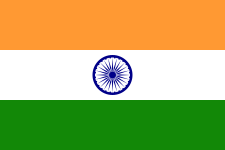 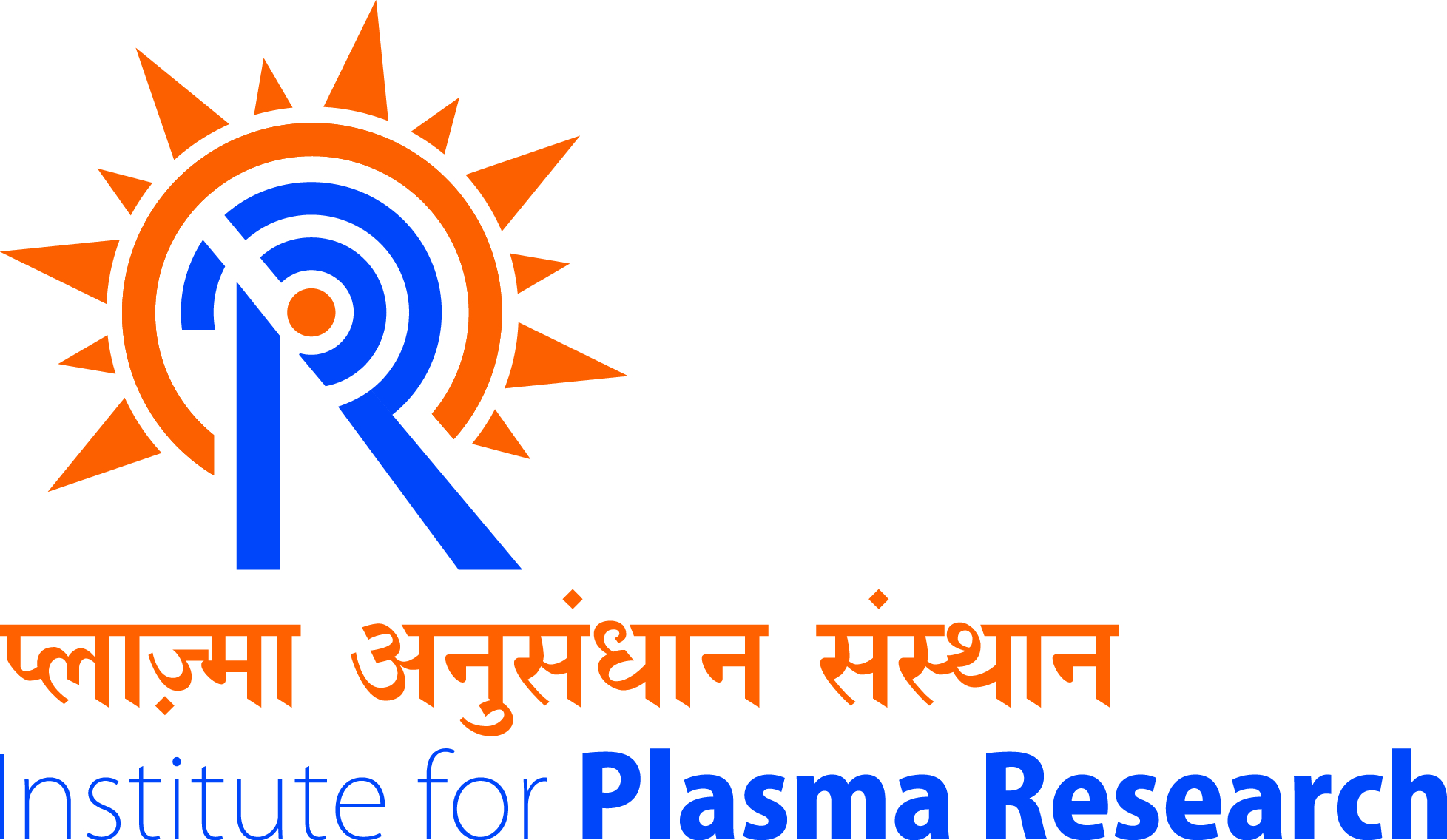 Overview of Data Acquisition and Central Control System of Steady state Superconducting Tokamak (SST-1)

S. Pradhan*, K. Mahajan, H. K. Gulati, M. Sharma, A. Kumar, K. Patel, H. Masand, I. Mansuri, J. Dhongde, M. Bhandarkar and H. Chudasama

Institute for Plasma Research, Gandhinagar, Gujarat, INDIA

*pradhan@ipr.res.in
10th IAEA Technical Meeting on Control, Data Acquisition and Remote Participation for Fusion Research 20-24 April 2015 at IPR India
1
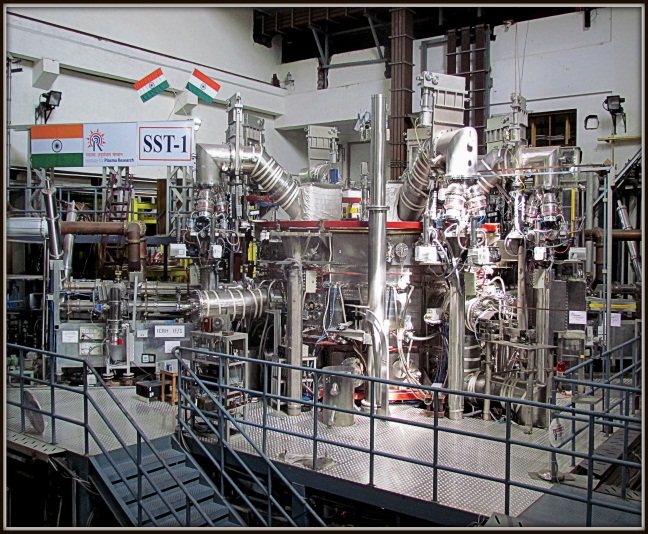 Steady State Superconducting Tokamak (SST-1)
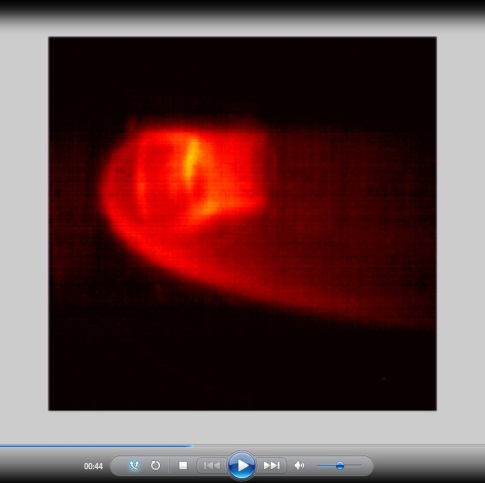 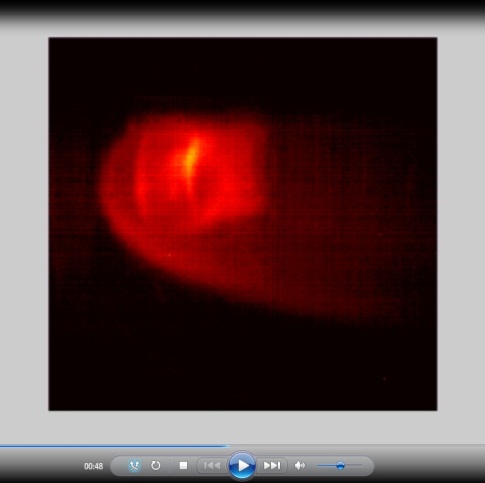 2
10th IAEA Technical Meeting 2015
Introduction
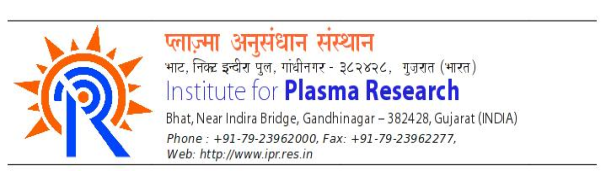 SST-1 Data Acquisition (DAQ) and Central Control System (CCS) Features:
Lossless, Continuous Acquisition
10KSPS to 1MSPS Sampling Frequency 
Distributed & Hierarchal  
Event Driven
Controls & Monitors Remotely
Supports Heterogeneous Sub-systems
CCS consists of 
Network  Infrastructure
Control Room Infrastructure
Machine and Experiment Control 
Plasma Control and Timing System, 
GPS based Time Synchronization  
Storage Area Network 
Audio/Video Systems
DAQ consists of  
Slow Data Acquisition Systems
Fast Data Acquisition
CAMAC based Systems
PXI based Systems
MATLAB based Data Analysis Utilities
023/P, 0268)
025/P, 026/P, 027/P,030/P, 049/P, 050/P, 062/P,069/P)
3
10th IAEA Technical Meeting 2015
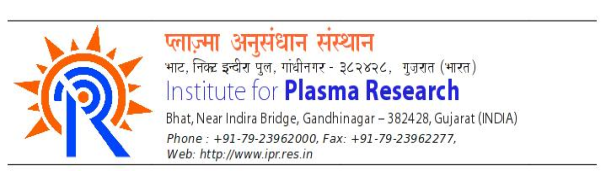 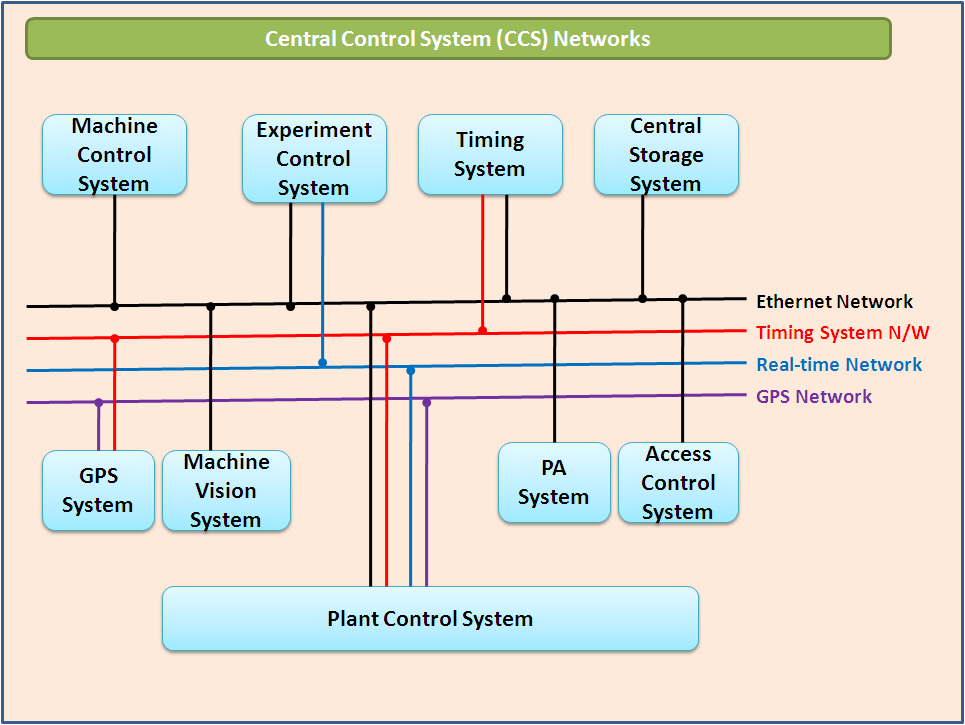 Central Control System (CCS) Configuration
100Mbps Conventional
Time Synchronization
Real-time Deterministic Data transfer
Clock Synchronization
4
10th IAEA Technical Meeting 2015
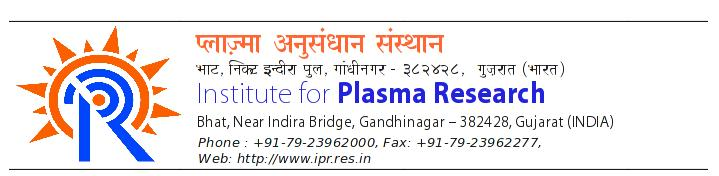 Interfacing of SST-1 various Sub-Systems with MCS
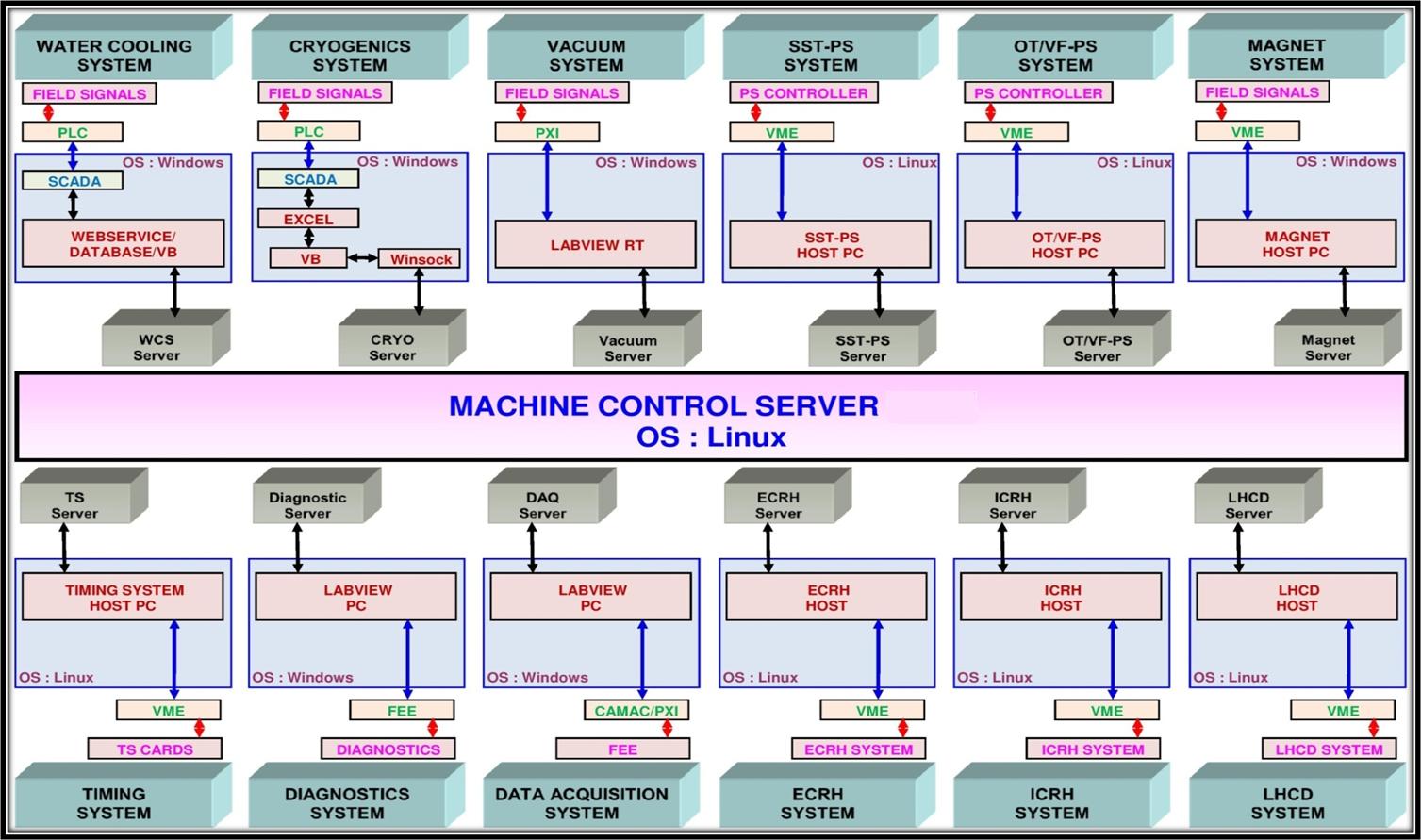 5
10th IAEA Technical Meeting 2015
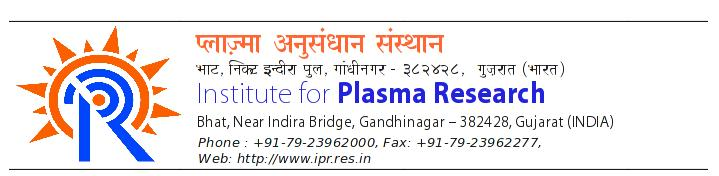 Plasma Control System Configuration
VME Bus
ADC
ADC
ADC
Timing Sys
APC I/F
PCI Bus
VME SBC
RFM
DSP
Clock
To APC Power supply
FPDP Bus
Ethernet
Realtime Data Network
Timing System Network
ADC : Pentek 6802, 96 (32*3) channels, 24bit, sampling 10KSPS
DSP  : TSC-43, Quad Tiger-shark TS101 DSP on a PMC board having FPDP interface
RFM : VMIC 5579, Memory of 64MB, sustained link speed of 13.4 Mbytes/s 
Timing system
VME Processor: SBS VG4, Processor PPC 750, 400Mhz with VxWorks 5.5 as RTOS
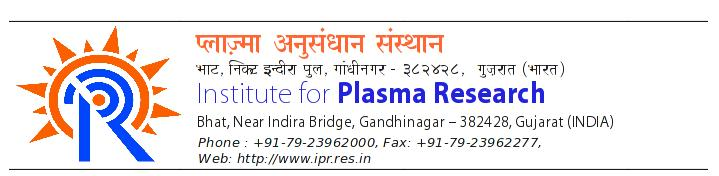 Existing Overall PCS connectivity
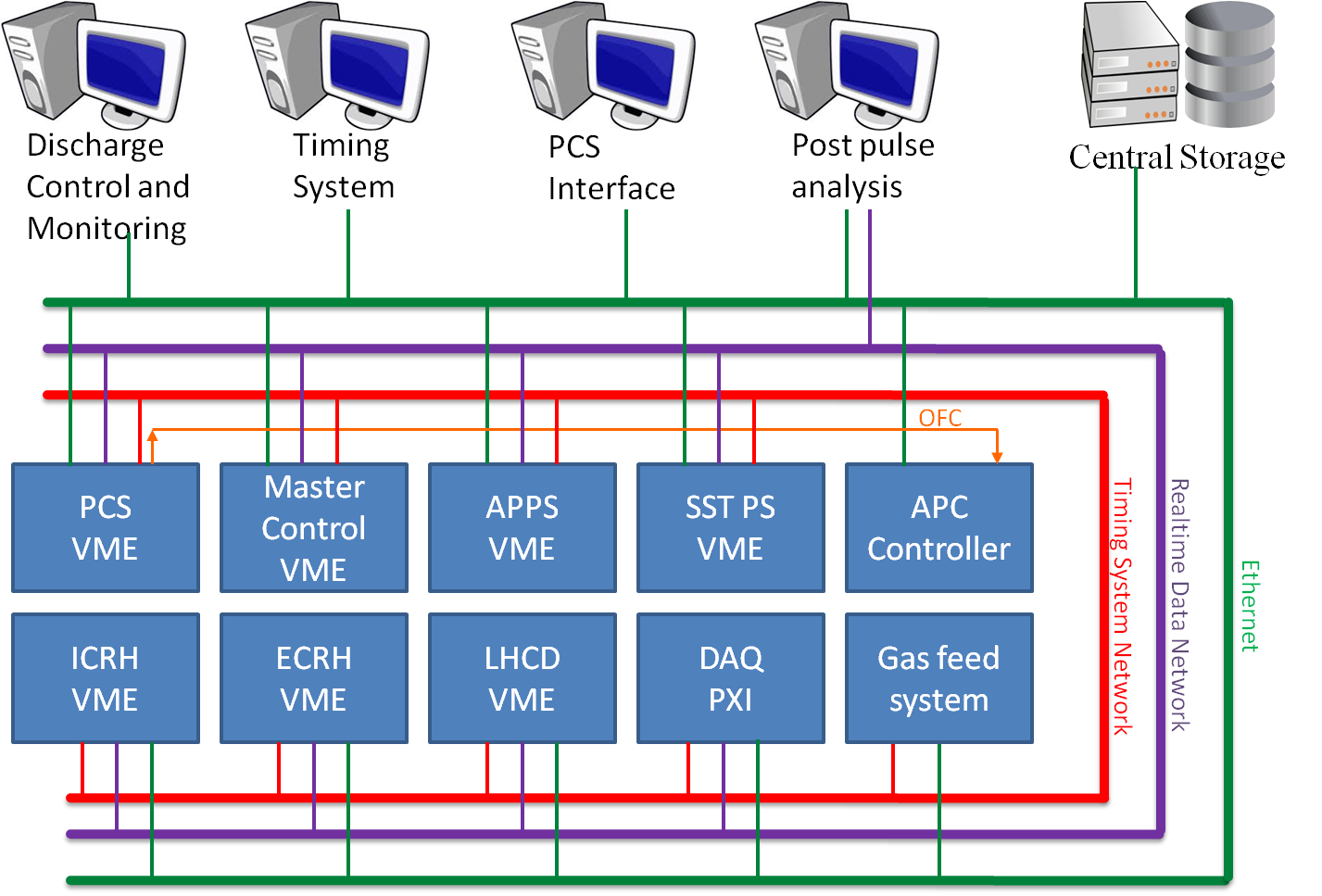 10th IAEA Technical Meeting 2015 at IPR India
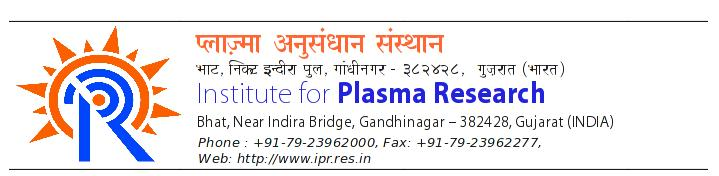 Horizontal Plasma Position Control Loop
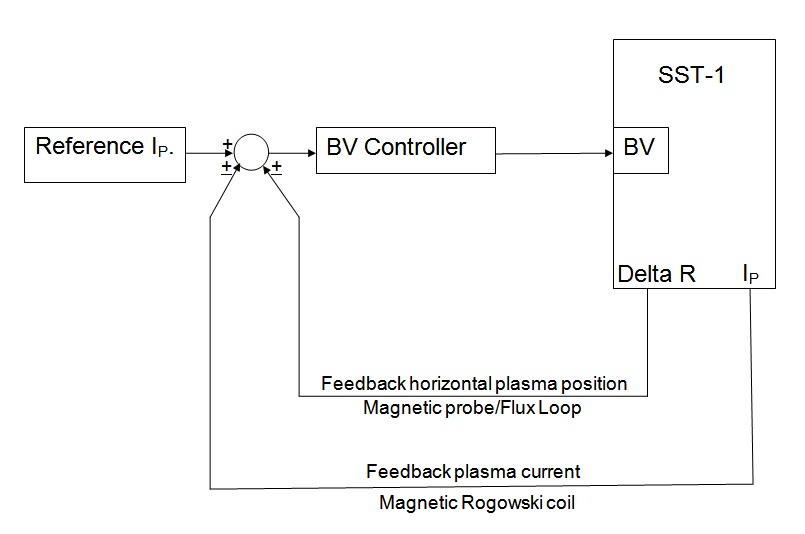 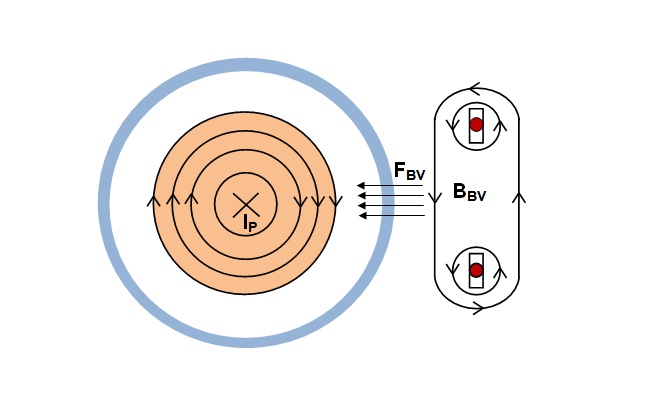 IBV
Schematic way for Vertical Field(BBV ) generated  & resulting force (FBV)
Schematic of BV Feedback Loop
Feedback loop uses – IP  , Delta R as feedback signal and manipulated variable as IBV 
Discharge starts with Feed Forward Loop 
Active Feedback starts after discharge by few ms i.e. once Plasma column is completely formed
Loop time ~ 2.0ms
8
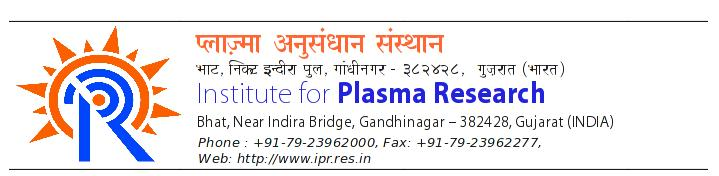 SST-1 Timing System
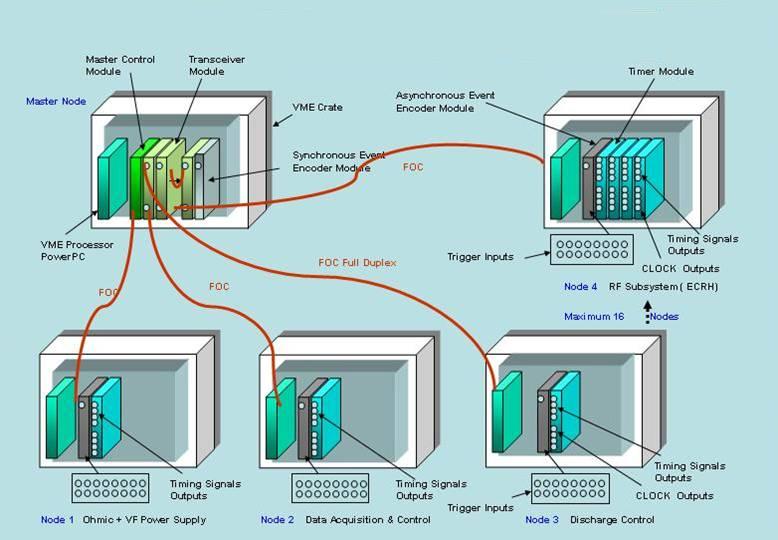 10th IAEA Technical Meeting 2015 at IPR India
9
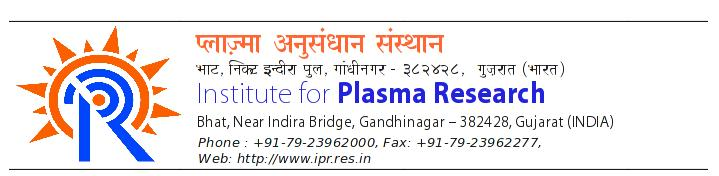 GPS Based Time Synchronization System
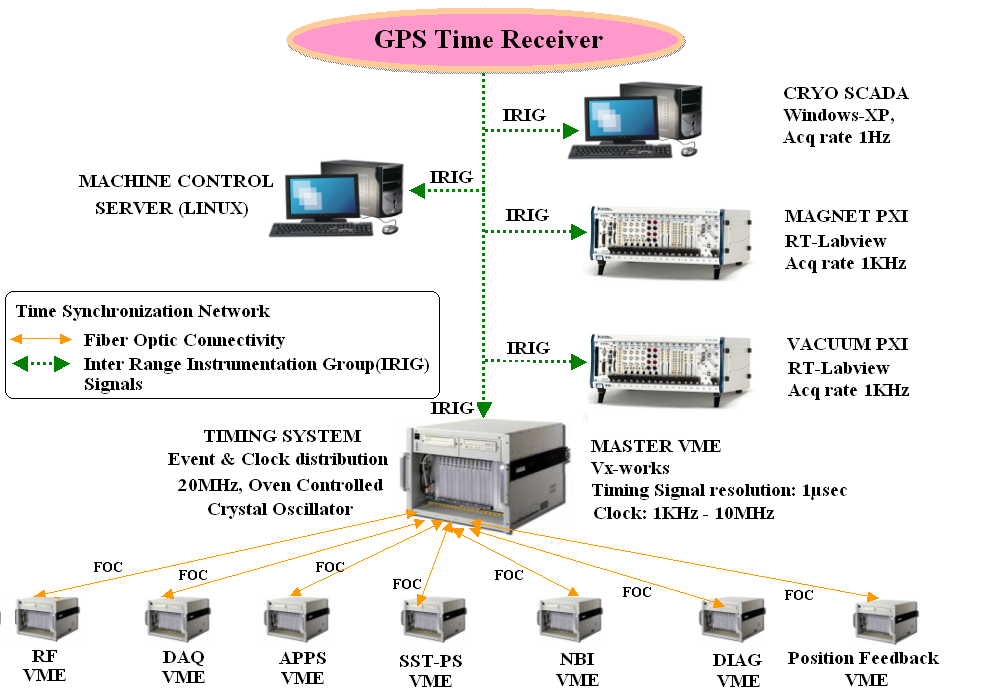 10
10th IAEA Technical Meeting 2015 at IPR India
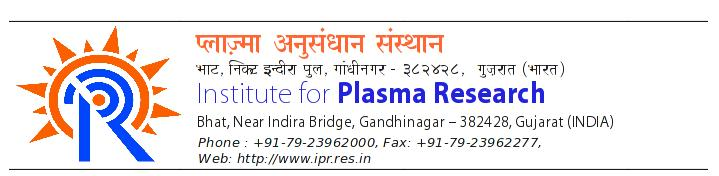 SAN Based Centralized Storage System
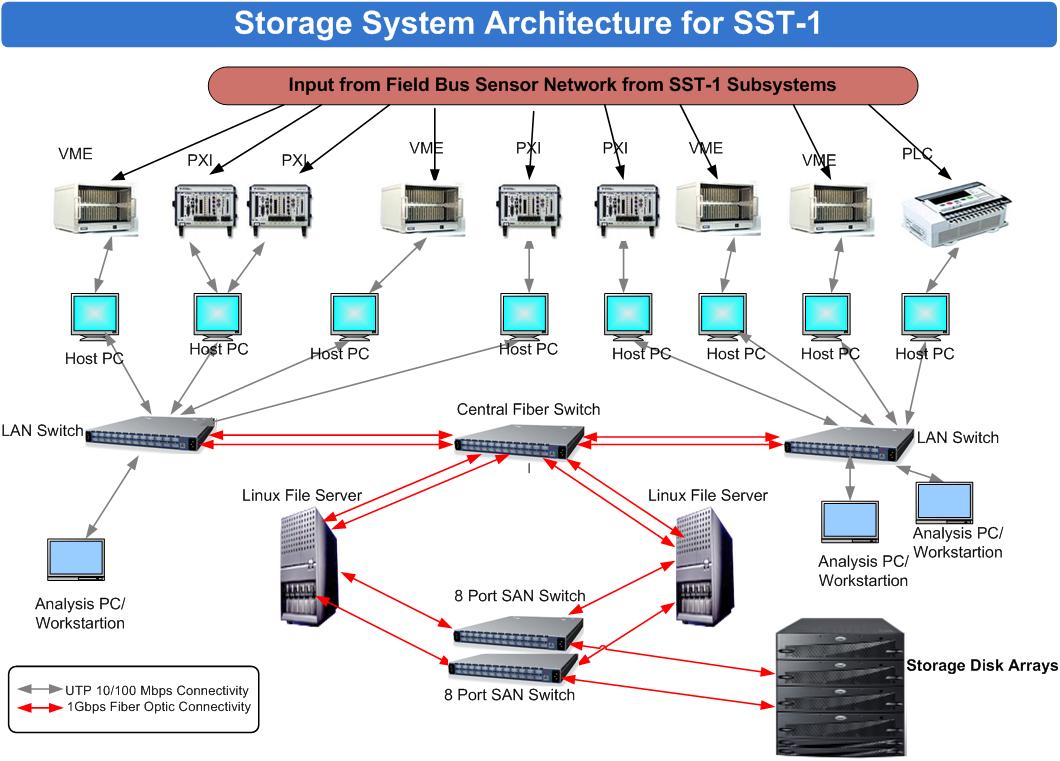 10TB capacity
11
10th IAEA Technical Meeting 2015 at IPR India
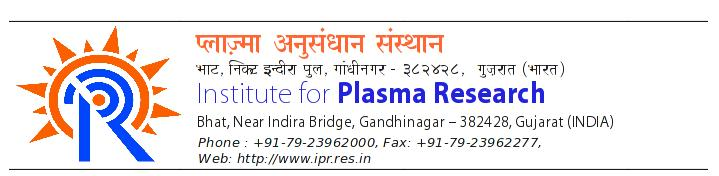 Overview of SST-1 Data Acquisition System
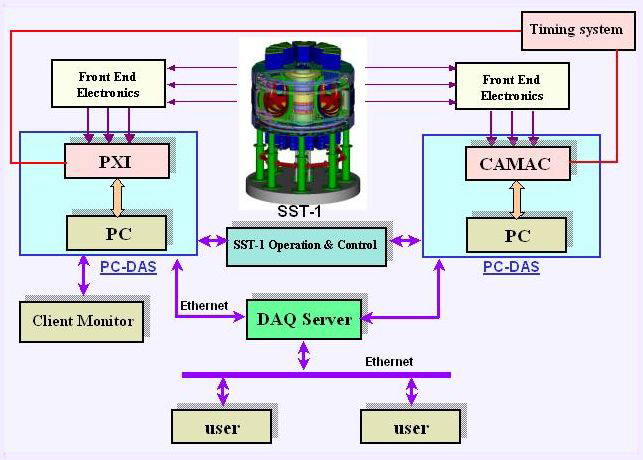 Major Tasks
Centralized Data Acquisition for SST-1 diagnostics
Centralized Data Storage Server for Archival And Retrieval.
Data Analysis at different Network nodes (Client/Server).
Communication interface with SST-1 Central Control System.
~ 150 slow (100 KSPS) , 20 Fast (MSPS) in PXI/CAMAC platform operating now
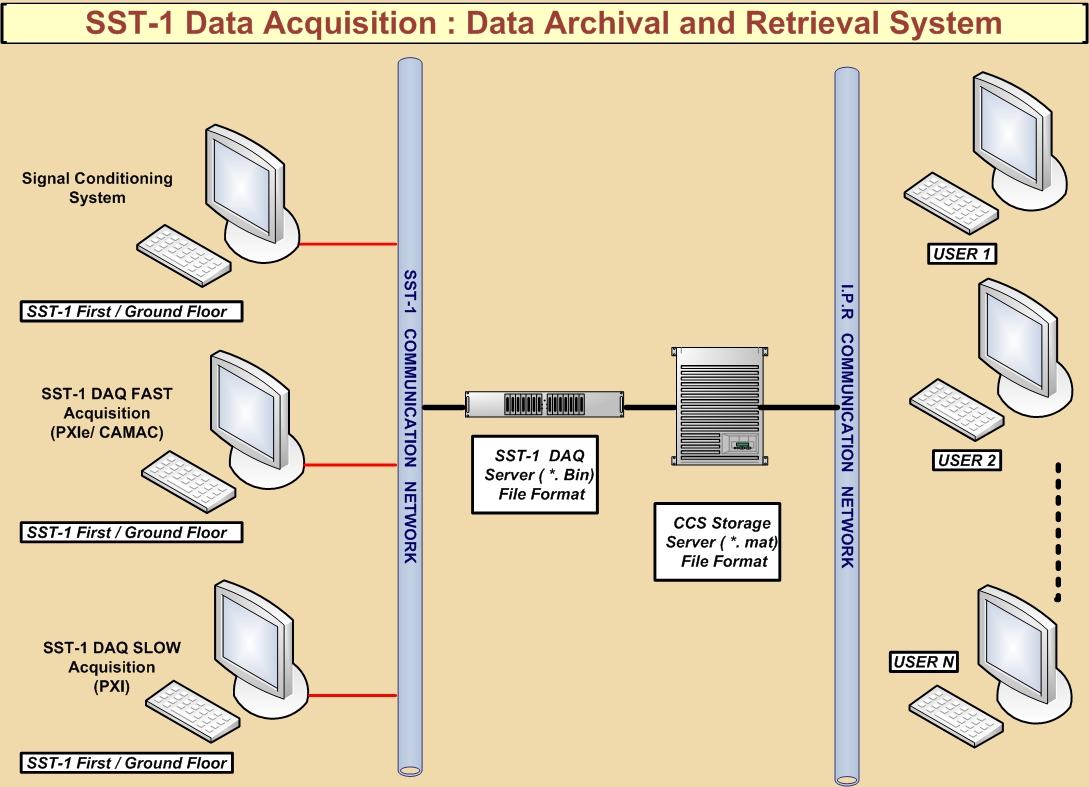 SST-1 Data Archival and Retrieval System
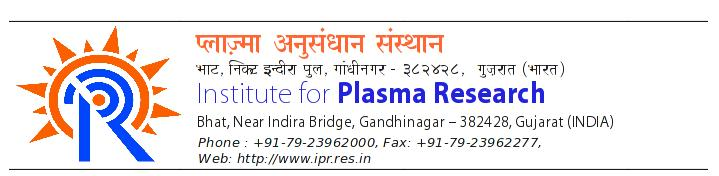 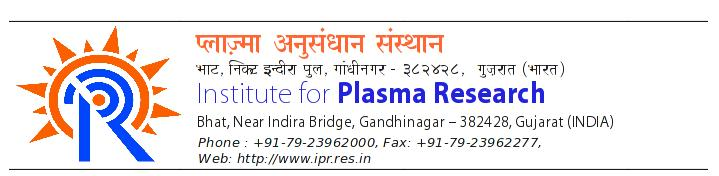 Matlab based Data Conversion & Plotting
Data Conversion Utility
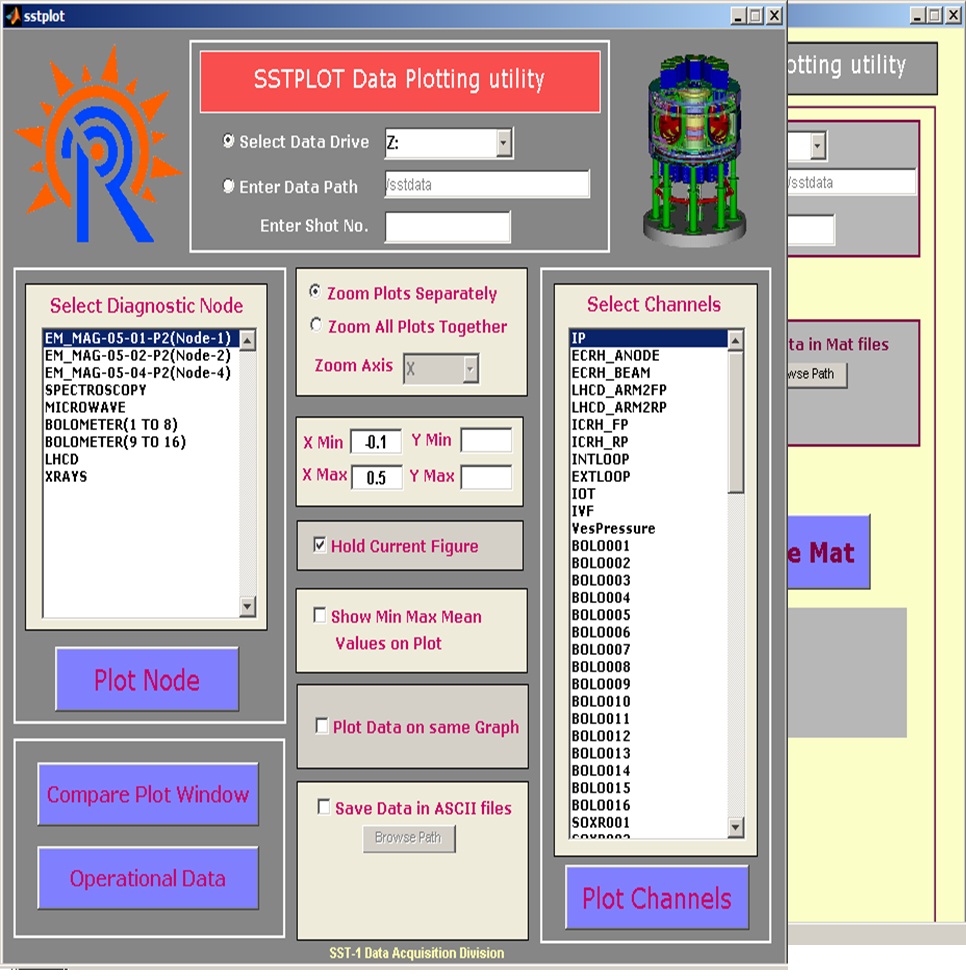 Matlab GUI Based SSTPLOT Data Plotting with various features
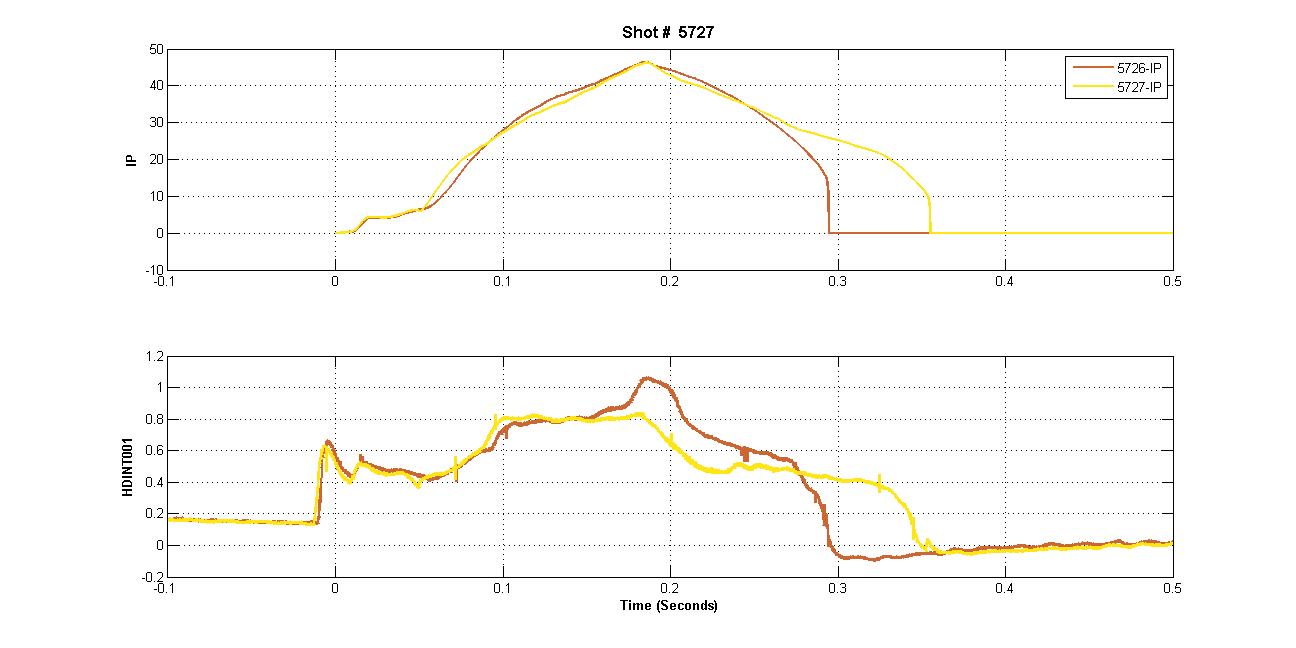 Plotted Data Fig
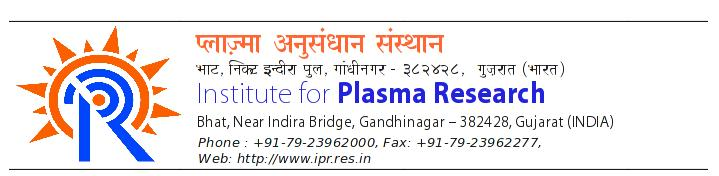 Experimental Data Analysis Utility is developed in Matlab
&
Some results of recently carried out SST-1 Experiments
15
10th IAEA Technical Meeting 2015 at IPR India
10th IAEA Technical Meeting 2015
16
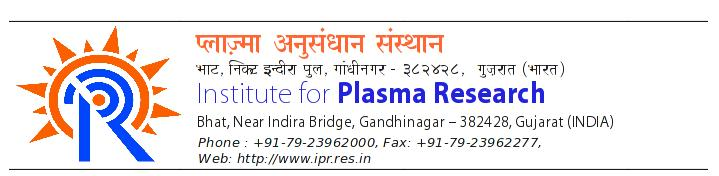 Comparison between Magnetic Probe, Flux loop & Analytical methods for Horizontal Shift Measurement - Shot No.6065
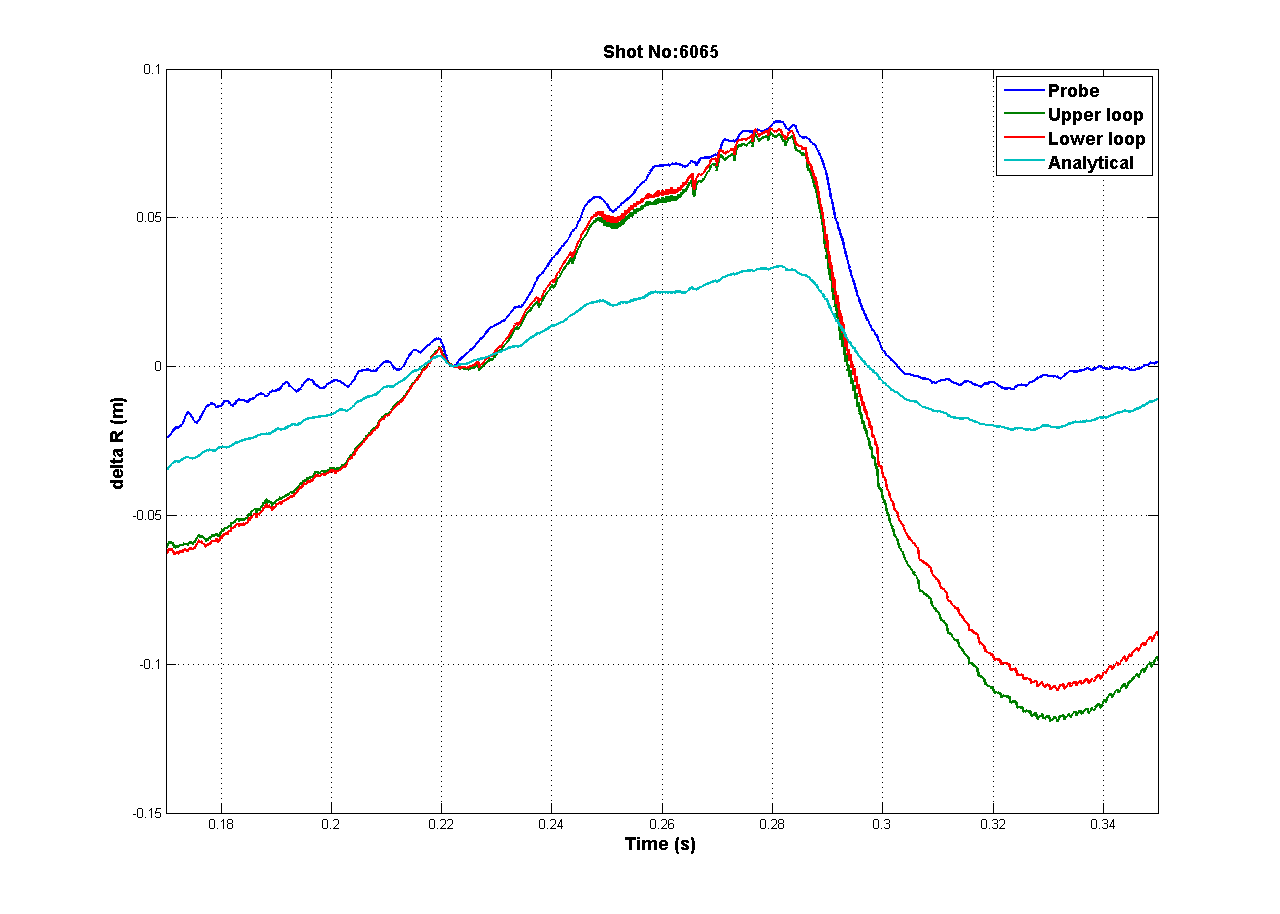 17
10th IAEA Technical Meeting 2015
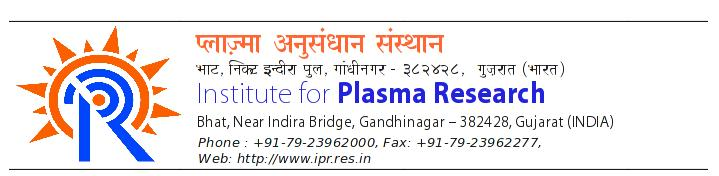 Effective edge safety factor and Grad- Shafranov parameter for shot No- 6065
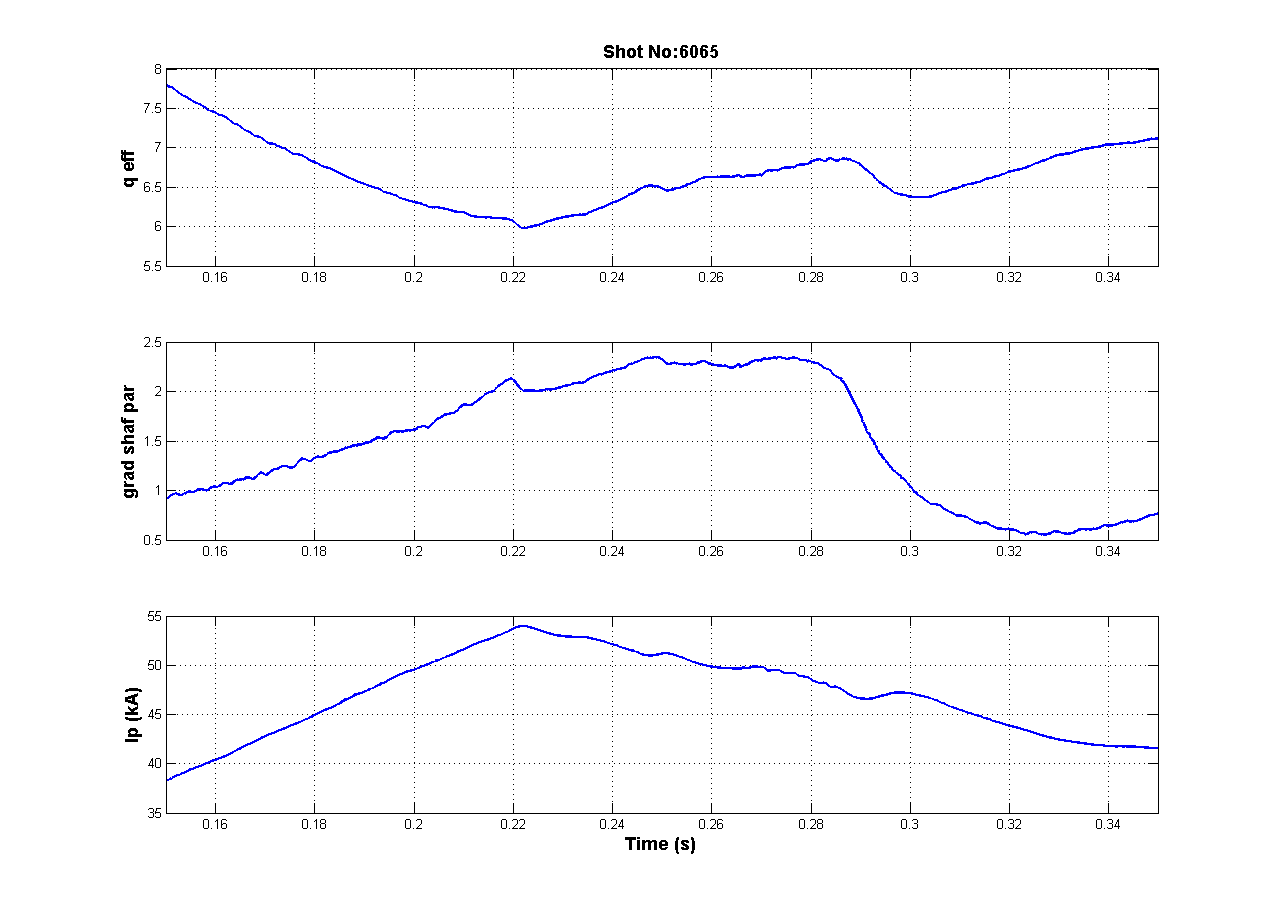 18
10th IAEA Technical Meeting 2015
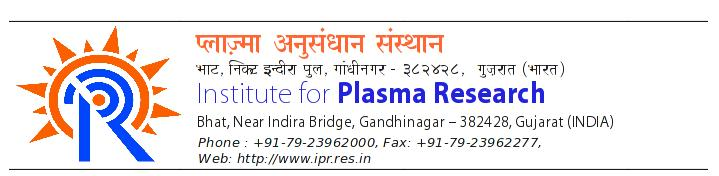 Data Acquisition and Control System Upgrade plan
19
10th IAEA Technical Meeting 2015
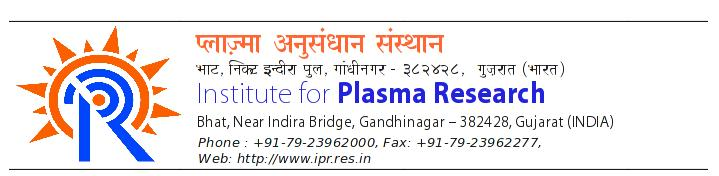 Planned 10Gbps Network Architecture for SST-1
NBI
(8 Node)
APPS
(4 Node)
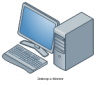 RF Lab
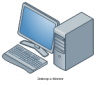 (4 Node)
Utility Building
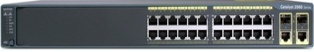 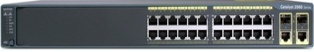 300 meter
(8 Node)
190 meter
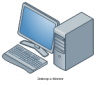 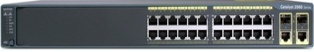 300 meter
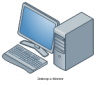 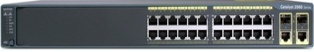 Central Control Room
Water Cooling
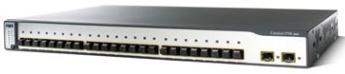 RF Bay
300 meter
(8 Node)
(8 Node)
(72 Node)
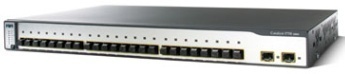 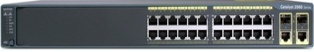 150 meter
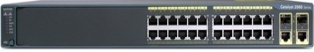 Cryo Hall
150 meter
(8 Node)
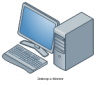 150 meter
50 meter
80 meter
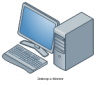 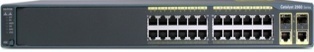 Diagnostic Hall
250 meter
(18 Node)
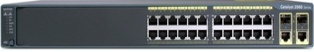 Computer Center
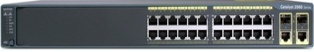 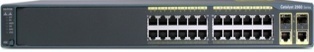 Office Corridor
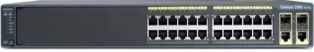 (18 Node)
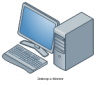 10G User
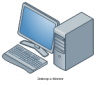 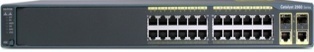 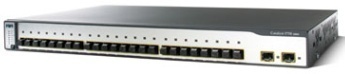 12 Core Single Mode Fiber
Core Switch
10G Access Switch
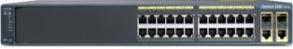 24 Core Single Mode Fiber
1G Access Switch
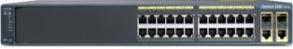 Patchcord
Stacking
LIU
10th IAEA Technical Meeting 2015
20
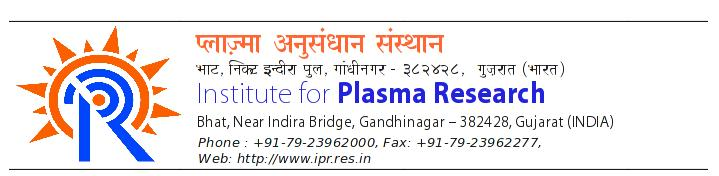 Evaluation of White Rabbit Technology using evaluation kit from Seven-solution Spain
Single solution for real-time Data transfer, Trigger and Time
Open source
Low Cost
Heterogeneous Platform support
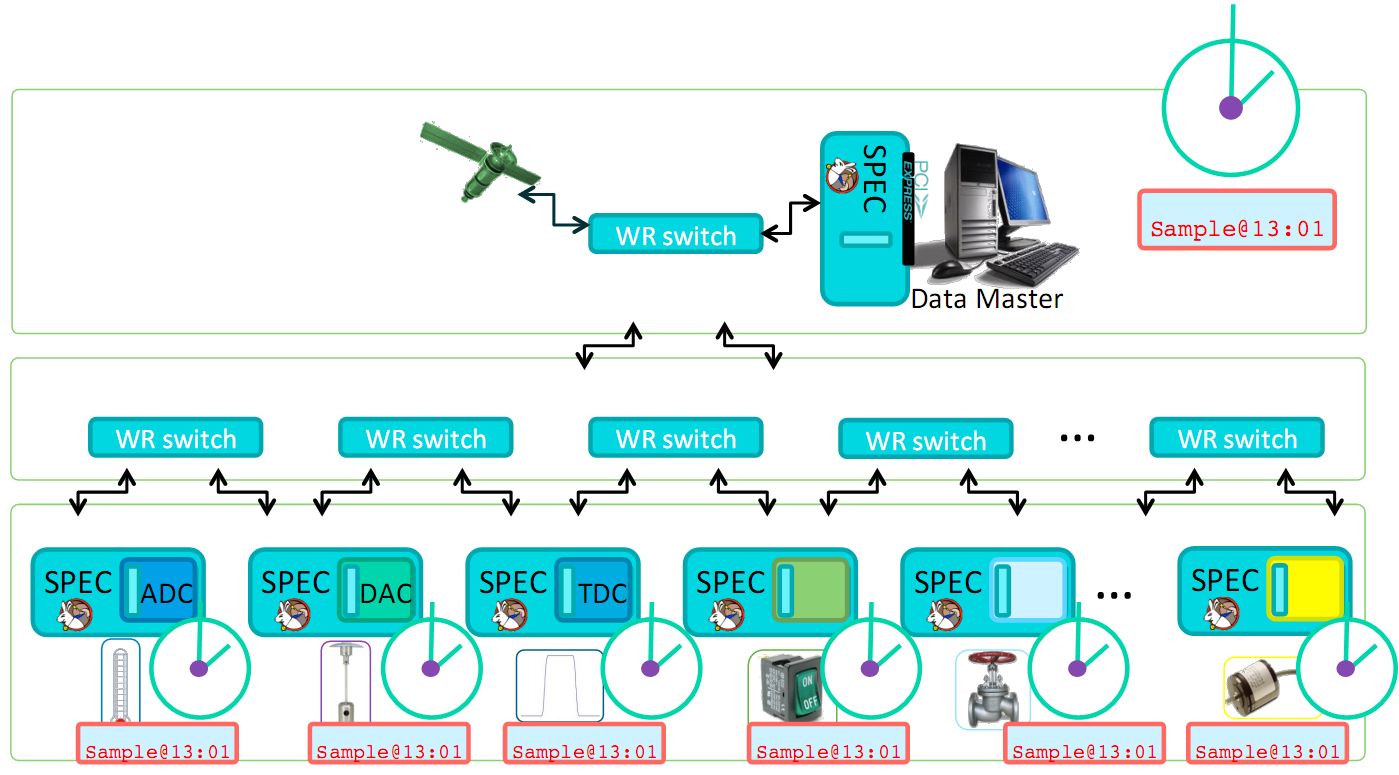 21
10th IAEA Technical Meeting 2015 at IPR India
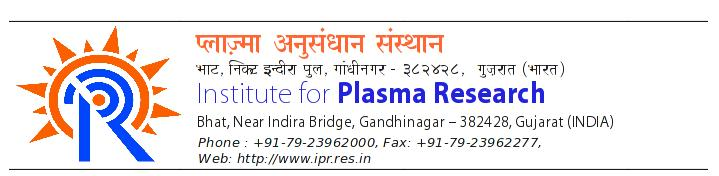 SST-1 Diagnostics DAQ Hardware Upgradation Plan
Slow Channels :  Sampling rate < 100-250 KSPS
Fast Channels :   Sampling rate  = 1MSPS or more
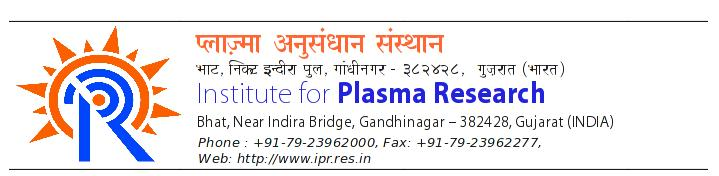 New Proposed Configuration for PCS Hardware
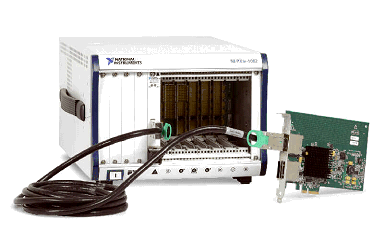 Use PC based controllers
Keep separate the controllers and IO chassis
PC and IO connect with PCIe bus link
Replace/upgrade PC whenever required
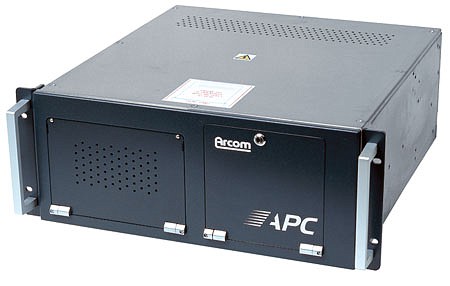 Industrial PC
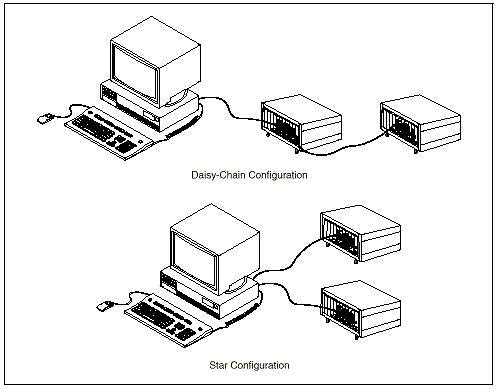 MXI link
Multiple IO chassis configurations
23
10th IAEA Technical Meeting 2015 at IPR India
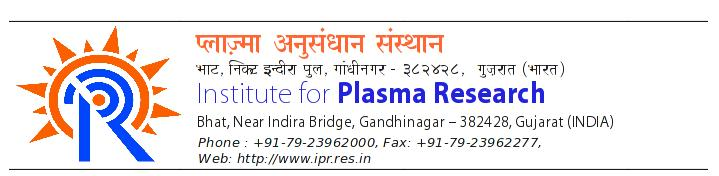 Conclusion
Central Control System (CCS) is distributed, modular & scalable
Integrates all heterogeneous SST-1 subsystems

CCS is indigenously designed, developed, implemented, tested and validated for the operational since 2008. 

CCS is built-on well proven technologies like 
vxWorks RTOS for deterministic control, 
VME, PXI, FPGA for hardware implementation, 
Fiber optics for network backbone, 
DSP for real-time computation & 
Reflective memory for high-speed data transfer etc.

CCS architecture is being upgraded to fulfill the today’s  requirements of SST-1 using cutting edge technologies
24
10th IAEA Technical Meeting 2015 at IPR India
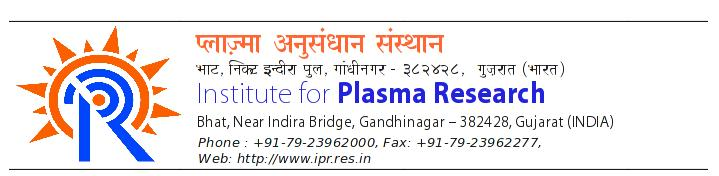 Please be welcome & find the details during the poster sessions
10th IAEA Technical Meeting 2015
25
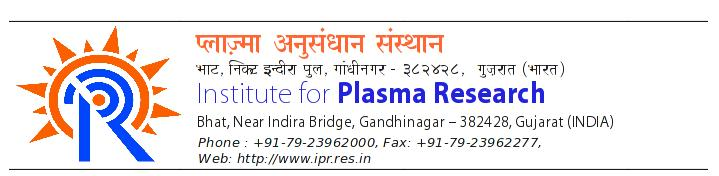 SST-1 Existing Network  (Schematic)
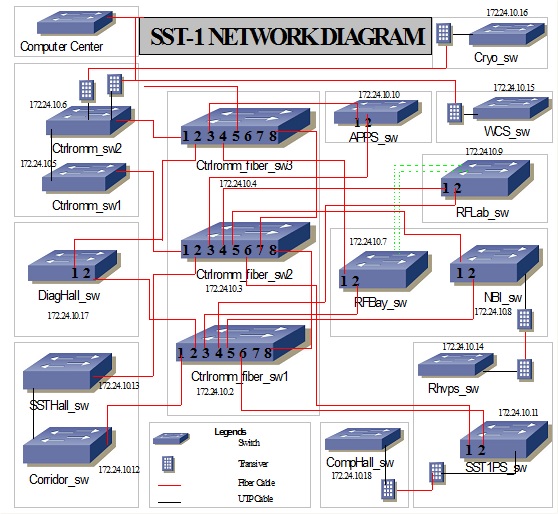 10th IAEA Technical Meeting 2015 at IPR India
26